Overview of Running a JACoW Member Conference
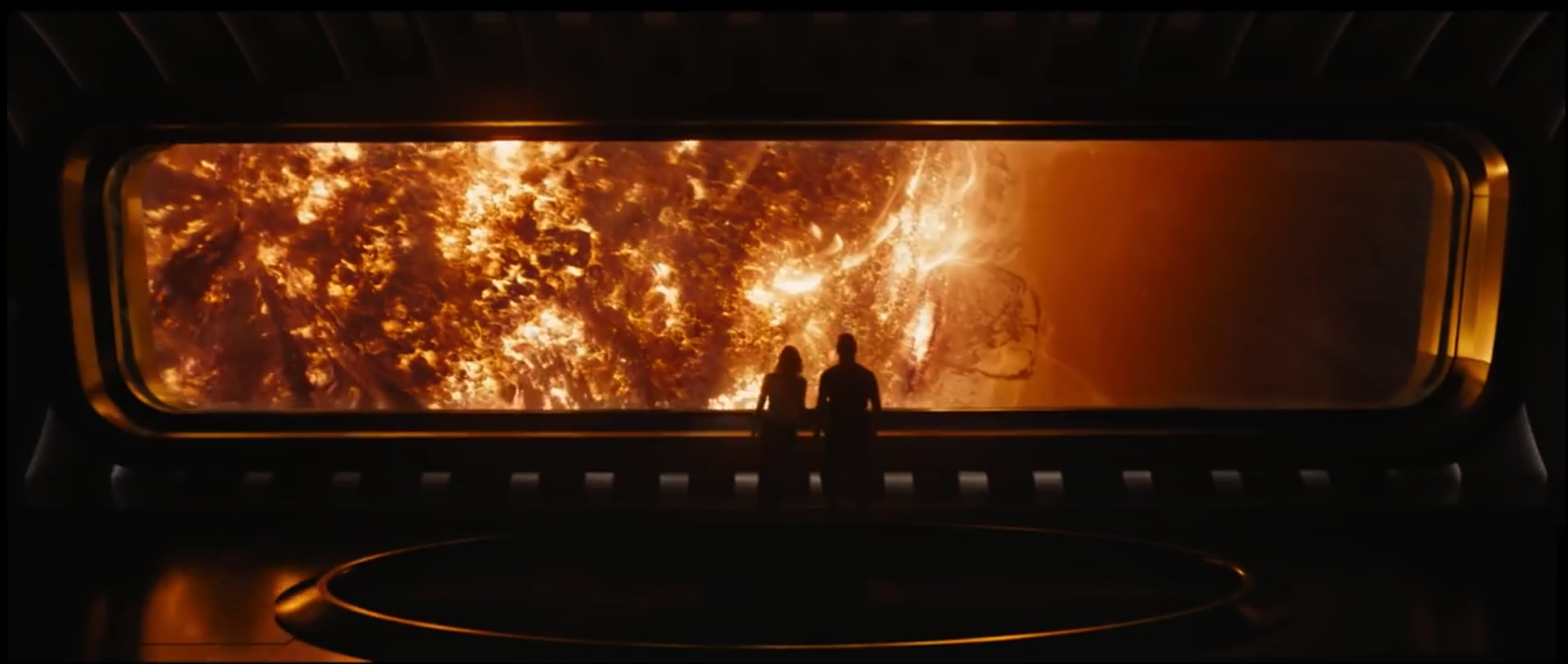 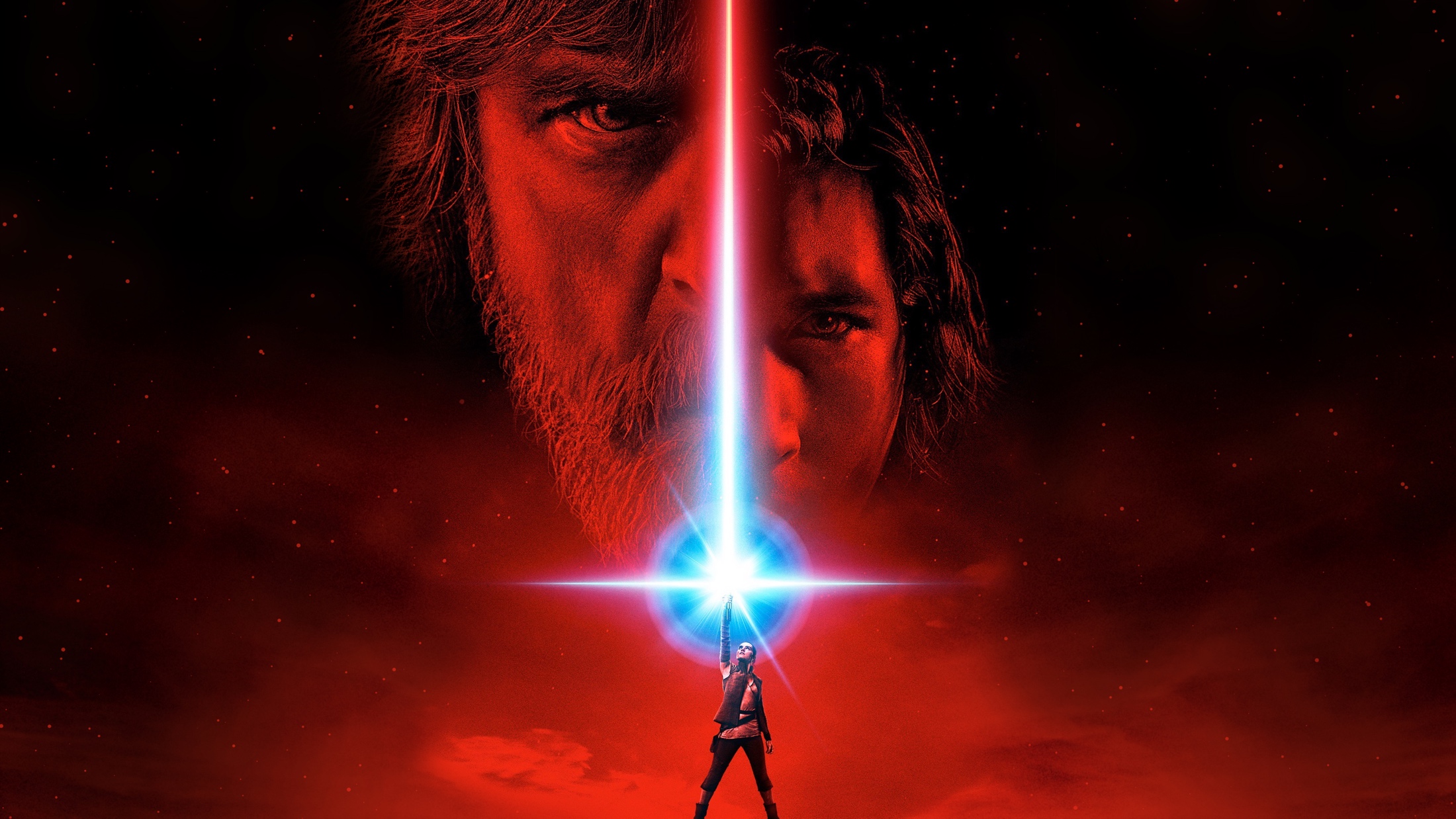 Todd Satogata
Jefferson Lab
Overview of Running a JACoW Member Conference
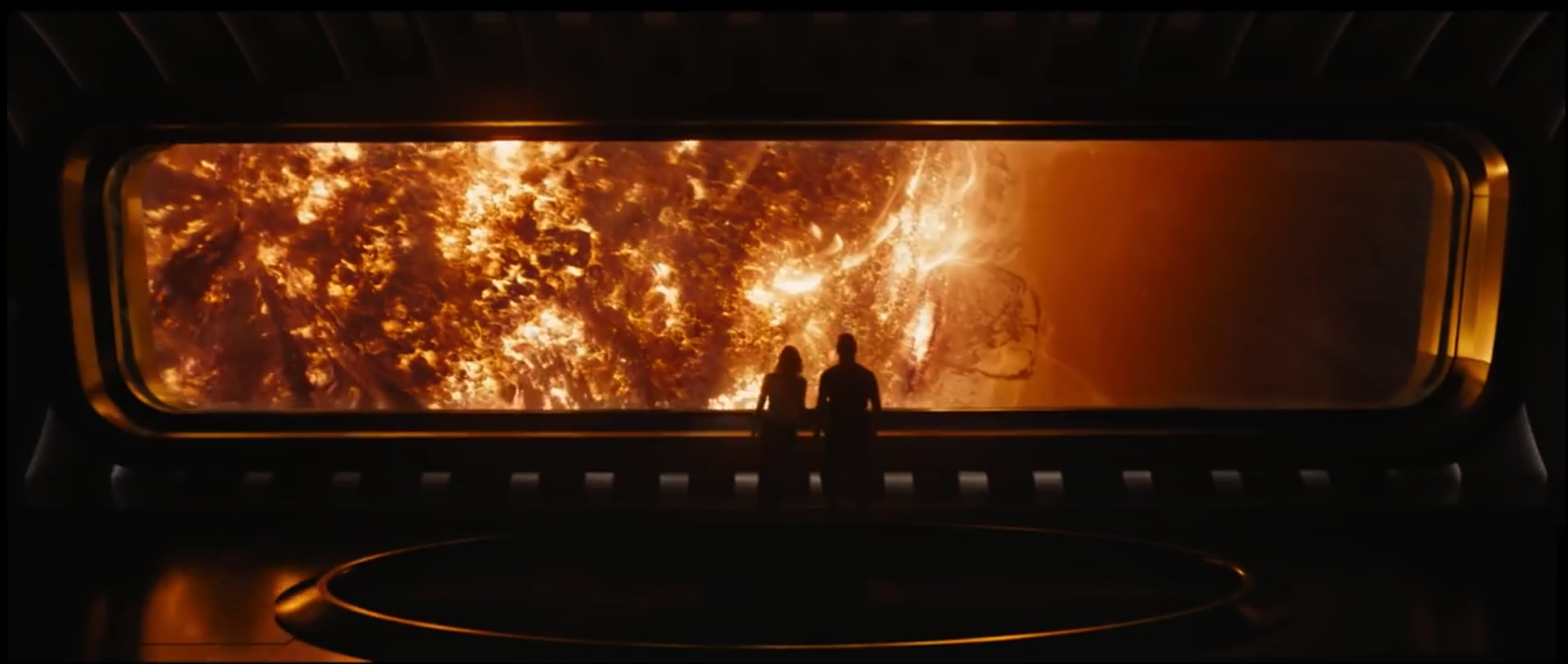 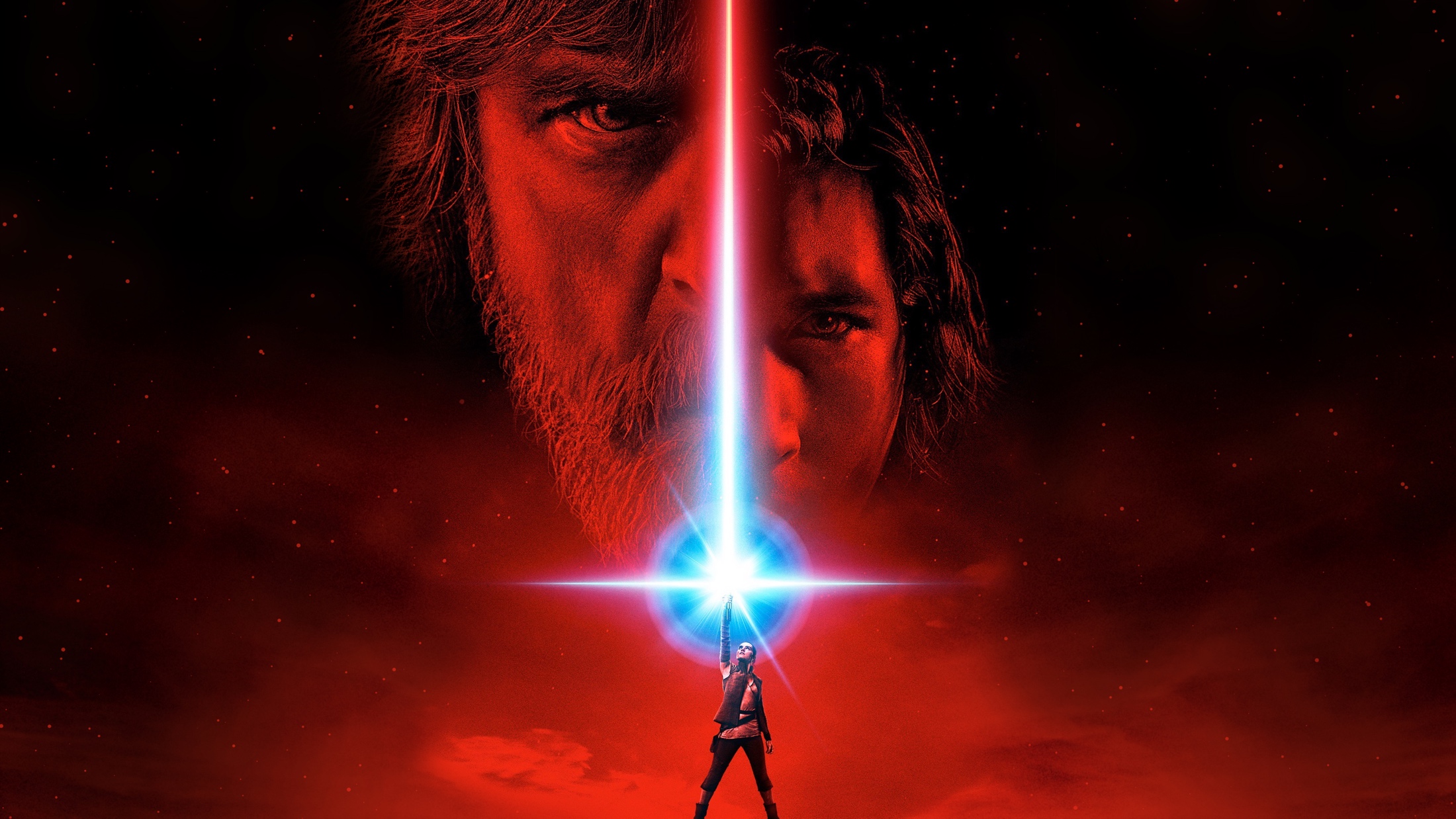 Todd Satogata
Jefferson Lab
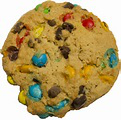 Or      Come to the Dark Side, We Have Cookies
Overview of a JACoW Member Conference
Overview of this overview
Provide broad overview of conference organization
Who does what, when, where, why, and how (and to whom)
Identify committees and key roles
Describe scientific, industrial, student, and social programs
Describe activities to prepare for and execute the conference, and deliver the proceedings
Include abstracts, papers, author feedback

How does conference organization relate to JACoW?
“A semi-newcomer’s soup to nuts point of view”

This is not a talk about identifying/setting up roles in SPMS
Talk to, or set up a meeting with, Chris and Todd separately
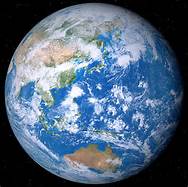 JACoW
(You are here)
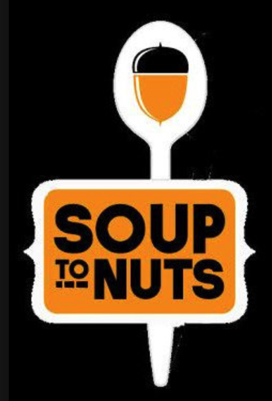 Caveat: All Conferences Great and Small
Not all conferences or workshops are the same

Here I discuss commonalities among many member JACoW conferences and workshops
The best authority for how things are done for any given series is someone who has done it before

Many meetings can be (and often are) supplanted by informal organizational processes
Phone calls, meetings at other conferences, email, etc

In the acronym of Larry Wall: TMTOWTDI
(There’s More Than One Way To Do It)
(Don’t even get me started on TMTOWTDIBSCINABTE)
Committees and Groups
Organizing Committee (OC)
SAB, Prize Committees, …
Scientific Program Committee (SPC)
Supreme
Executive
Authority
(for series)
Local Organizing Committee (LOC)
Organize
Scientific
Program
Can be large with a central
Coordination Committee
Implement
Conference
Local Details
JACoW Organization
Unsurprisingly, meetings and meetings,
Oh, and more meetings…
Resource to
Produce
Proceedings
[Speaker Notes: May also be SAB]
A Recent Conference Committee Meeting
Committees and Chronology
The OC meets at least once before the conference
Tours venue, provides conference mandate, etc

The SPC meets ~three times before the conference
Advises SPC chair on classifications
Organize scientific program, schedule, synoptic table
Recommends and selects invited oral contributions
Selects contributed oral contributions from submitted abstracts
Balance scientific program: topic, geography, gender

The LOC meets many times before the conference
Organizes all venue and local items
Organizes workforce, budget, registration, web pages, IT, etc
JACoW’s Relationship to Committees: OC
JACoW interacts with portions of all three committees

The OC agrees to JACoW Policies
Abide by SPMS agreement (signed by conference chair)
Editors (and preferably also IT) participate in JACoW Team Meetings for least a three-year cycle
Maintains continuity, distributes load and information
JACoW publishing constraints as detailed at JACoW.org
Including abiding by Creative Commons Attribution 3.0

OC JACoW point of contact: Conference Chair
Conference chair is also ultimately responsible for ensuring resources available for delivery of the proceedings to JACoW
JACoW’s Relationship to Committees: SPC
Mainly through use of SPMS to organize scientific program

The SPC organizes nearly all its work through SPMS
Recommendations for and voting on invited speakers
Abstract submission
Recommendations for and voting on contributed speakers
Scientific program organization, including statistical balance
Paper and presentation submission
Email organization/tracking with authors and committee members

SPMS/SPC coordination is done by the Scientific Secretariat
Not a JACoW role
Historically been a role filled by Christine Petit-Jean-Genaz
(More on Scientific Secretariat)
A concept from EPAC and European conferences
Stronger coordination than historical US “editor”

Should participate in all OC/SPC, several LOC meetings
Coordinates between all committees
Ensures good communication and continuity
Provides expertise from organization of previous conferences

Primary SPMS administrator
Involved in nearly all functions that flow through SPMS
SPMS main function: Scientific Program Management
More on SPMS in my talk on Wednesday
JACoW’s Relationship to Committees: LOC
LOC has greatest interaction with JACoW
Personnel and resource management, and budgets, are LOC responsibilities
There are many, many roles before, during, and after the conference that are necessary to support the final JACoW objective of producing quality proceedings in timely fashion
This May Seem Like A Daunting List
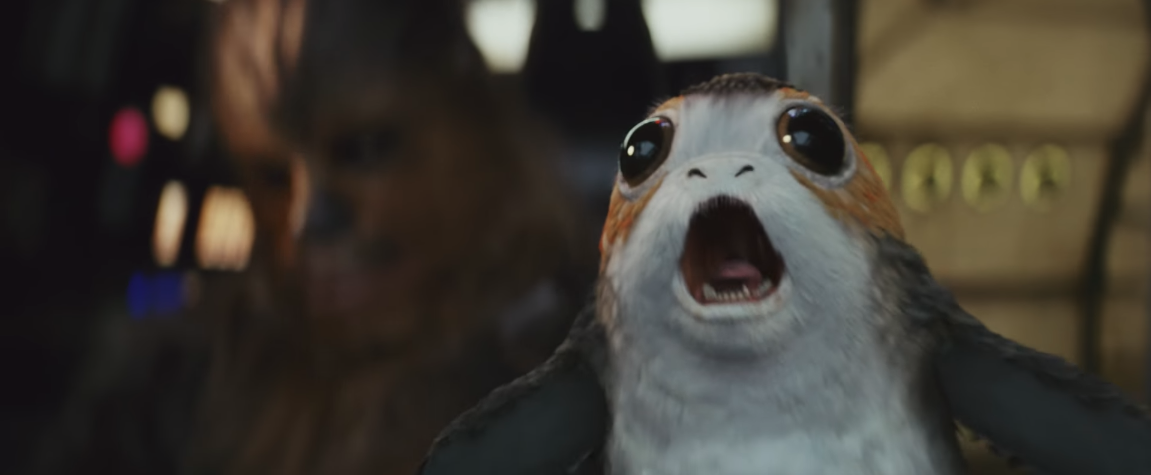 And it is!


Fortunately these roles are well-documented
There are members of the JACoW collaboration who are familiar and experienced with each function

As important as it is, LOC visibility and organization varies greatly between conferences
Some LOCs meet early and often and are very structured
Some LOCs meet late and not very often
Both can be successful
But the first is less stressful for those engaged in doing the work of the aforementioned roles!
Experienced JACoW personnel should not obviate the need for a strong LOC (even an LOC of one or two people)
Conference Roles and Tasks
The following slides describe my experience with the roles of a “typical” JACoW/SPMS conference
Which of these two movie narratives is your conference like?











Christine will speak to timelines and chronology tomorrow
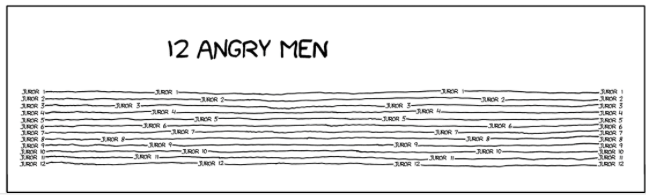 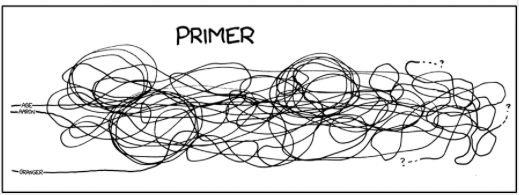 Conference Tasks: Initiation
Identify conference topic, location, hosting institution(s) and chair(s), dates
Often a matter of continuity from the series OC
Sometimes decided by a formal bid process

Identify SPC and LOC chairs
They also start gathering their committees
Final committee membership is usually approved by OC

Sign JACoW SPMS Terms and Conditions
Per JACoW.org website, delivered to chair and coordinator
Upon approval, an SPMS instance is created in the relevant geographical area, and configured with some conference info

Set up initial SPMS configurations (e.g. committee lists)
Conference Tasks: LOC (1)
Start organizing primary LOC membership
Develop initial attandance estimates, necessary resources, and budget
Identify Professional Conference Organizer (if used)
NA-PAC’13 (Centennial) and IPAC’15 (Helms-Briscoe)
IPAC’17 (Juliana) and IPAC’19 (Nicole)
Determine venue location options and negotate location
Start developing budgetary associations (e.g. IEEE)
Start developing visual identity, website

Start monthly meetings at least 1 year in advance of conference
Conference Tasks: SPC Meetings
Formal and structured (IPACs) to informal (small conferences)
Run by SPC chair with help from Scientific Secretariat

Structures and decides scientific program
Including geographic, institutional, gender balances
Timelines discussed in Chris’s timelines talk
Reports from, and coordination with, LOC at each meeting

IPACs:
SPC/1: Classifications, SAB membership, program structure
SPC/2: Selection of invited orals, organize invited program, plenaries and entertainment talks
SPC/3: Selection of contributed orals, poster layout, session chairs
Conference Tasks: Abstracts (1)
Abstract submission deadline is usually ~6 months out from conference
This may vary widely depending on community and conference
Physicists generally work towards a known deadline
Abstracts always spike at the submission deadline





You will likely not get additional abstracts by extending the deadline at the last minute
Submitted abstracts are QA’d in preparation for SPC III
Make them pretty and shiny to be possible contributed orals
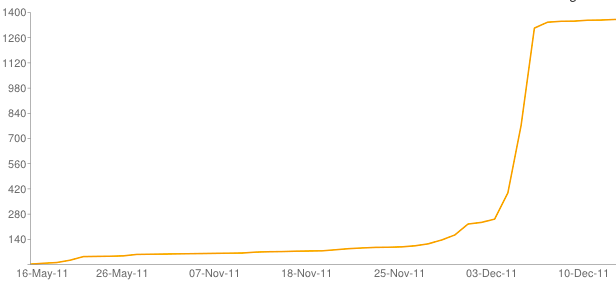 NA-PAC’11 deadline extended
Conference Tasks: Abstracts (2)
LOC is also very interested in abstract numbers

Used for other conference projections
Total expected registration feeds into budget projections
Advertise expected registration to attract vendors

Abstract submission is not an obligation
Typically about ~30% of abstracts are later withdrawn
So about 60-80% of submitted abstract number is a reasonable expectation for delegate registration
Also use DOE $500k limit to project max DOE attendance
About 10% of total abstract number are usually candidates for the student poster session
Conference Tasks: LOC (2)
In parallel to SPC, the LOC is organizing many logistic and budgetary details for the conference
Editorial board
JACoW Team Meeting, training, organize team (~6 months out)
Graphic identity and web development
Bags, posters, handouts, program booklet
Venue layout and contracting
Including IT and site visit for delegate flow, mix with industry
Including AV and speaker/stage layout, acoustics
Catering and side meetings
Coffee breaks, banquet, chair’s cocktail, WISE…
Industrial registration (early to develop budget)
Delegate registration
SPMS should be used for registration if at all possible!
Student program (poster session and grants)
Companion program and registration, Tours
Interlude: Student Session Organization
Student sessions are a large part of large conferences
Student Program
Acquire funding for and administer participation grants
Work with grant committee to determine awardees
Work with LOC to determine disbursement
Organize Sunday training session, secretary assignments
Coordinate student participation with Presentations Manager
Student Poster Session
Acquire funding, certificates for student poster prizes
Organize (with LOC) student poster session (usually Sunday)
Gather abstracts (grant winners must participate)
Organize SPC/OC/SPCC members as judges
Assign poster codes, produce poster session booklet
Organize rubrics and run judging session
Organize prize delivery at prize session (usually Thursday)
Interlude: Student Poster Session
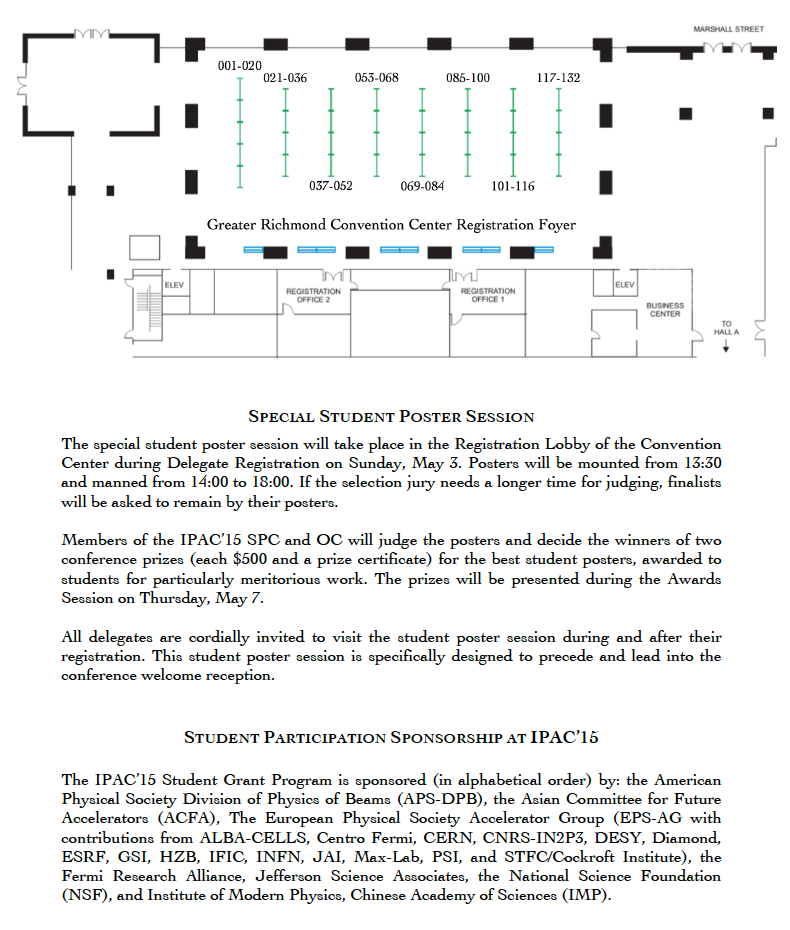 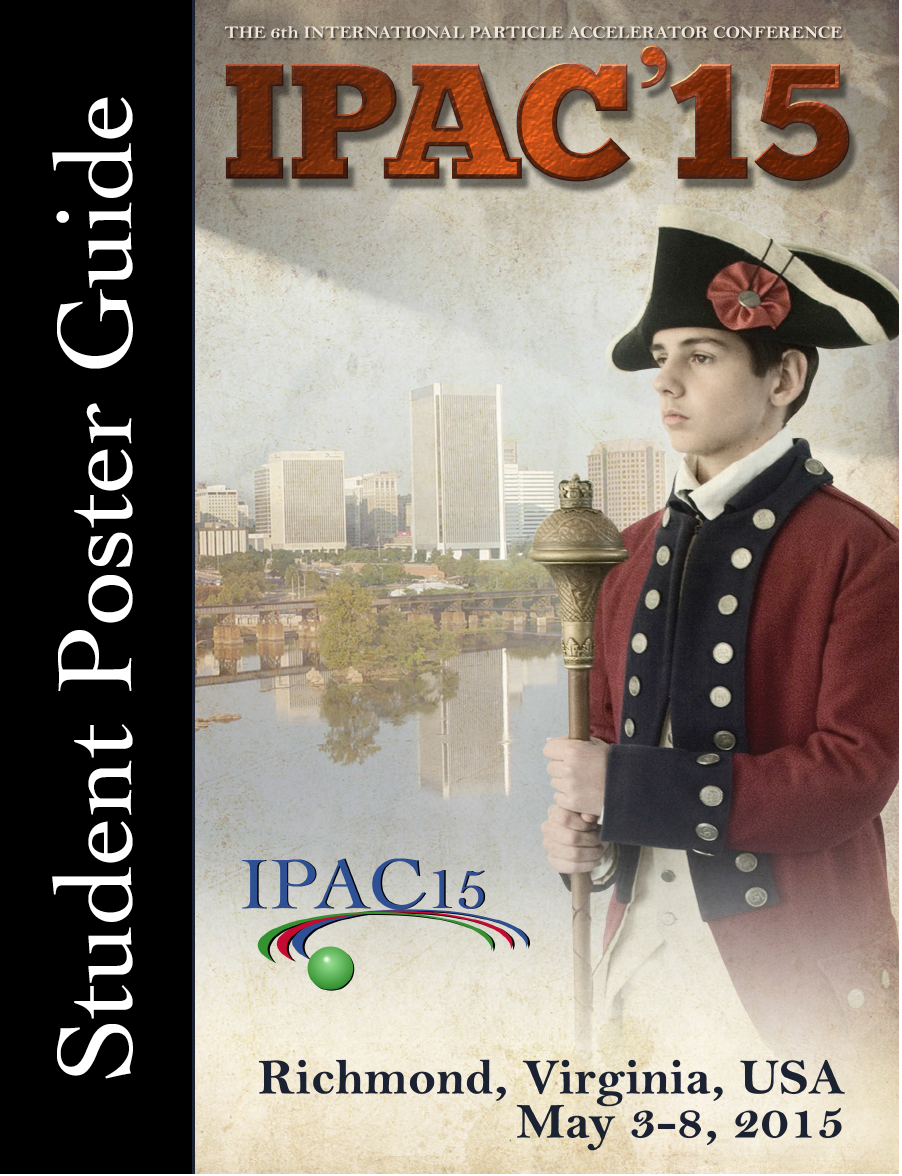 Interlude: Student Poster Session at IPAC’15
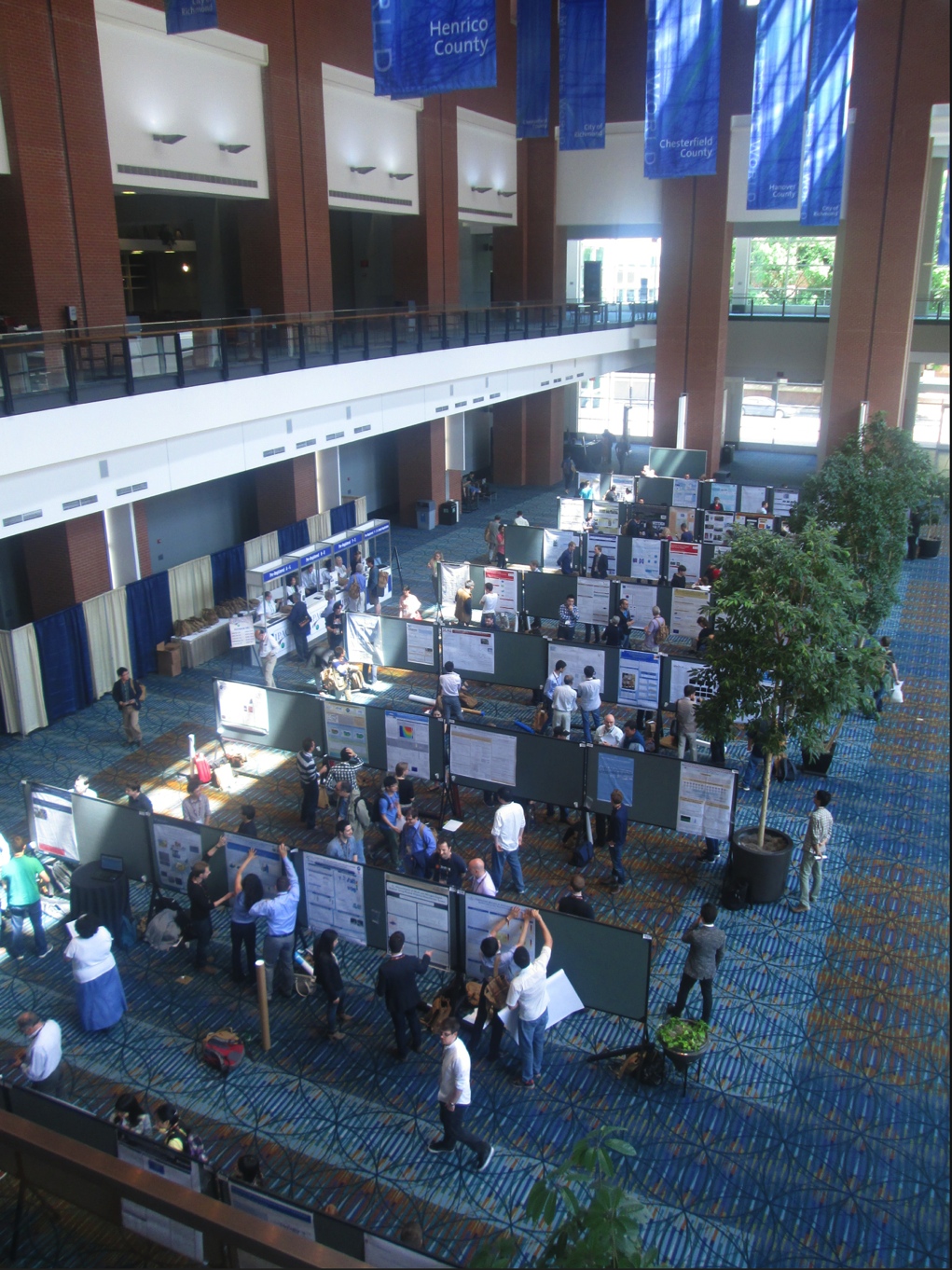 Interlude: Industrial Program
Industrial exhibitors contribute a large portion of your conference budget
The Industrial Exhibition Manager is a very important role
Coordinates everything from registration to move-in and move-out, booths, electricity, network, carpeting, etc

It’s very important to keep exhibitors happy
Provide a venue, receptions, and poster sessions that move delegates among exhibitor booths
Provide announcements of raffles, special events, ways for industrial exhibitors to engage delegates
Have conference and SPC chair (and family?) visit booths
Industrial Program/Coffee Break: IPAC’15
Posters
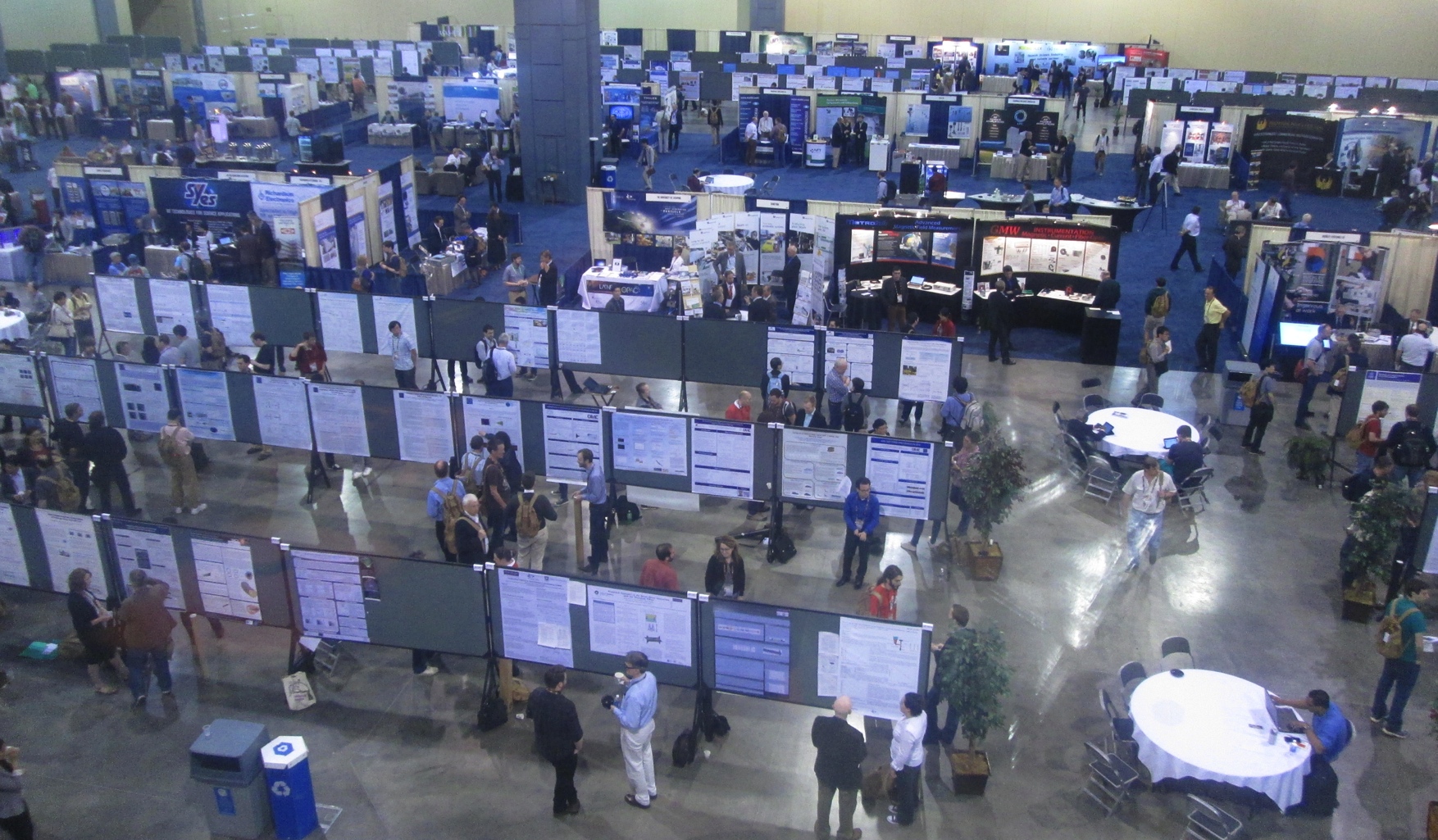 Booths
Posters
OK mixing among delegates and exhibitor booths
Coffee in center of room forced traffic through booths
Helps to have semi-enclosed booths for vendors
Interlude: Social Program
Coffee breaks should provide good opportunity for mixing
See previous photo!
Conferences can have few or many receptions
Welcome reception (Sunday evening, with student poster session)
Professional organization receptions
e.g. Meet the APS Editors at PAC/IPAC conferences
Women in Science and Engineering
Conference Banquet
Include entertainment or some interactive opportunity
e.g. Calligraphy lessons at IPAC’13
e.g. Juilliard quartet at NA-PAC’11
Companion programs and tours
Interesting cities often offer good deals for large conferences
Conference Tasks: JACoW
What is JACoW’s role in all this?

SPMS
Organizes scientific program and registration functions
JACoW provides expertise in SPMS function and use

Scientific Secretariat
Coordinates many SPC/LOC activities
Implements many activities in SPMS
Contacts JACoW for technical support (e.g. registration forms and payment module)

IT integration
Website scripts provide dynamic view of conference activities from metadata in SPMS
Interactive industrial registration, delegate registration lists
Conference Tasks: Nearing the Conference
A few months before the conference
SPC
Mainly ballistic, though some chairs and talks may change at the last minute
Scientific program must be fixed in time to print program guide

LOC
Final identification of conference team and roles
Detailed arrangements for visiting staff (e.g. editors)
Order final conference materials (booklets, bags, badges, …)
Final confirmation of all support contracts (IT, booths, …)
Dry runs of certain activities can be very helpful
Particularly with regards to transportation and logistics
Conference Tasks: Showtime!!
Where the rubber meets the road

This is covered very well in many other presentations at our Team Meeting
e.g. prepress proceedings available transparently now

There should always be a closeout meeting near the end of the conference
Includes LOC members, future organizers in series
Prompt documentation of lessons learned, observations
Produce written documentation of these lessons as part of conference deliverable

Remember to take and gather conference photographs
Conference Roles: Editors
Editorial Board
Develop/document editorial standards for editors
Organize and invite editorial team
Participate in JACoW Team Meeting and training activities
Editor / QA
Process paper contributions according to editorial guidelines
Perform quality assurance on processed papers
Have access to Editorial module in SPMS
Transparency Editor
Process transparencies for talks to PDF, including animations
Have access to Presentations module in SPMS
Author Reception
Interface with delegates for editorial questions
Check title/author lists vs SPMS, gather copyright forms
Conference Roles: IT
Conference IT
Set up, monitor, and break down network connectivity
Specify connectivity requirements to venue/IT vendors
Isolate editorial network from delegate network
Support network for presentations management/delivery
Participate in JACoW Team Meeting and training activities
Conference Webmaster
Maintain conference website, provide access and updates
Integrate with JACoW dynamic content (scripts)
SPMS DBA
JACoW SPMS database administrators (e.g. Matt Arena, Ivan Andrian, Takashi Kosuge)
Can provide technical help with SPMS (and even development) before and during conference
Conference Roles: Floor Managers
Poster Session Manager
Organizes boards, numbering, layout
Ensures posting material is available
Ensures boards are prepared every morning for new posting
Addresses layout issues
Organizes “poster police”
Industrial Exhibition Manager
Ensures industrial exhibitors are happy
Infrastructure: light, internet, electricity, chairs, tape, etc
Presentations Manager
Organize and run speaker ready room
Ensures presentation sessions run smoothly
Coordinate chairs and student secretaries in sessions
See Vincent’s talk for more stories and details
Conference Chronology: Post-Conference
Produce and publish proceedings (editorial board)
Including Preface from conference, SPC, LOC chairs
Including selected photographs
Do not let late authors control your proceedings delivery

Close out conference financials

Update website with final conference information
Including attendance and processing statistics

Treat your local volunteers to something nice
e.g. employee recognition at BNL after NA-PAC’11
Don’t Let The Stress Get To You!
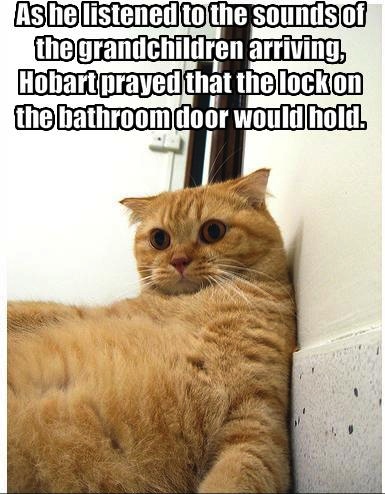 Or Enjoy It If It Does
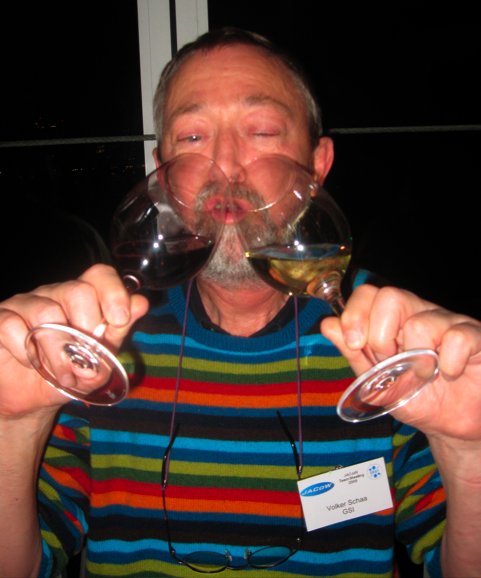 The JACoW leadership method for stress reduction (2009)
There Is Light At The End Of The Tunnel
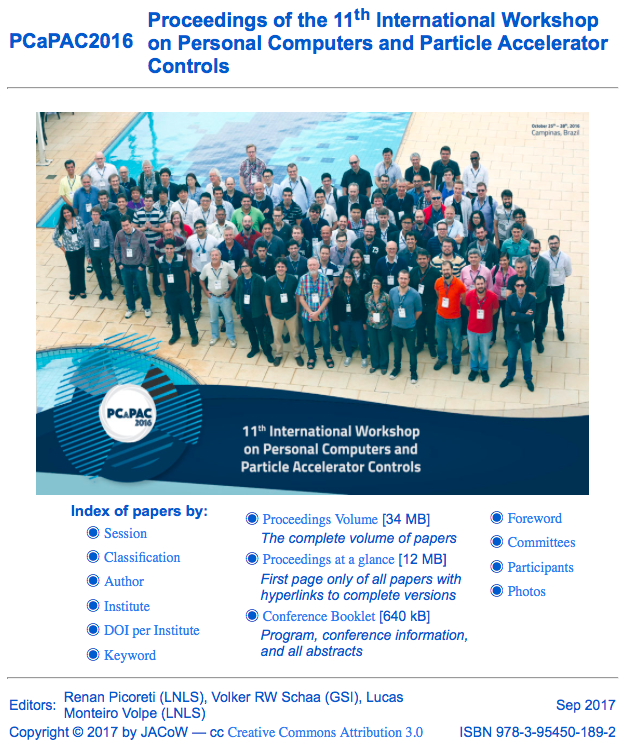 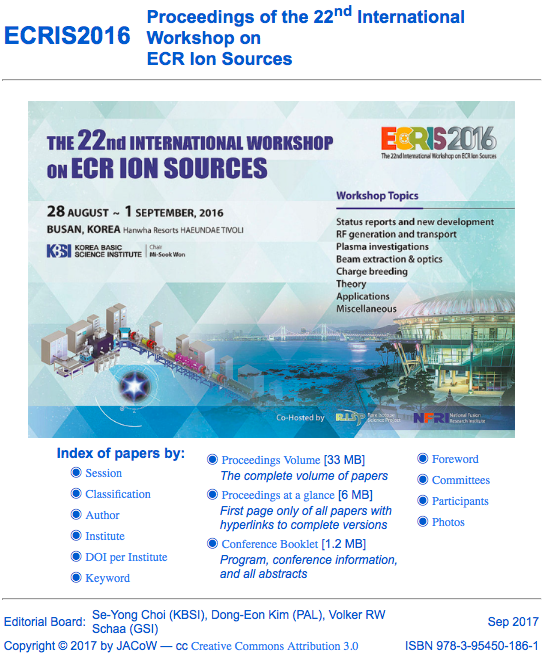